Informal Document GRBP-79-39
79th GRBP, 6-9 February 2024, 
agenda item 13
Transmitted by experts of OICA
Work on Exterior Acoustic Signaling
Report to 79th Session of GRBP
6-9 February 2024
Exterior Acoustic Signaling
Report of ACEA TF-ACSI
Working Party on Noise and Tyres (GRBP)
6-9 February 2024
79th session, Palais des Nations, Geneva
Louis-Ferdinand PARDO (Renault)
Pilot of ACEA TF-ACSI
Meetings and Participants
ACEA Task Acoustic Signaling (TF-ACSI)
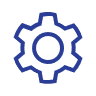 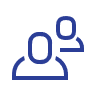 14
3
Number of Meetings 
Hybrid-meetings
1st 	TF ACSI: 	2023, November 20th 
2nd 	TF ACSI: 	2023, December 4th
3rd 	TF ACSI:	2024, January 11th
Participants
ACEA: Vehicle and Commercial vehicle manufacturers from EU and Japan, Korea (via importers)
Acoustic Experts:ACEA, AFAI
Situation and Motivation
Following documents WP.29-191-05r1 and GRBP-78-02, OICA asked ACEA to work on Exterior Acoustic signaling. 



ACEA established an internal Task Force Acoustic Signaling (TF-ACSI).
TF-ACSI aims to work on acoustic signaling: 
to harmonize requirements.
to emphasize the function related approach.
to create a framework for exterior acoustic signals.
TF-ACSI will not define the need for acoustic signals, but their characteristics.
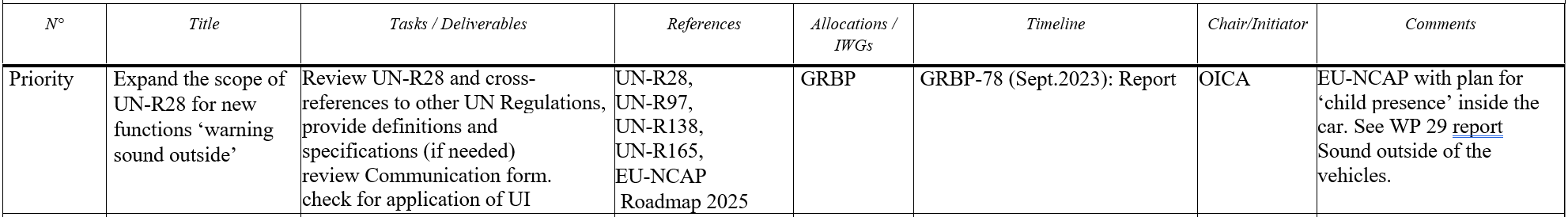 www.acea.auto
4
Objectives
Task 1: Review of Regulation / standards
identify the different regulations / standards related to exterior acoustic signaling. 
identify requirements concerning acoustic signaling in each regulation:
Definitions and the specifications, Test conditions, …
check the consistency between the different regulations.
create an overview of cross functions on devices.
www.acea.auto
5
Objectives
Task 2: Acoustic signaling function clustering
cluster in exterior acoustic signaling functions (safe life, safe car, information/communication,…)  
define priority management of exterior acoustic signaling 
create general template for the definition of sounds characteristics (pattern, repetition, frequency ranges, levels, modulation, …)
match these characteristics with exterior acoustic signaling clusters (sound characteristics for functions)
www.acea.auto
6
Objectives
Task 3 : Proposals of amendments to Regulations
promote a function-oriented approach rather than device oriented approach
harmonize and propose requirements for exterior acoustic signaling cluster/functions and address needs for potential new test(s) method(s) 
to get consistent & representative specifications of any exterior sounds (and associated testing method) 
to ensure technologically neutral requirements and room for technical innovations
propose strategy to implement outcome from tasks to regulations
www.acea.auto
7
Exterior Acoustic signaling deliveries
Proposed timing According to the GRBP sessions
GRBP (February 2024):
Status Report on working program


GRBP (September 2024):
Outcome from Task 1 
Report on Taks 2 and 3 progress

GRBP (February 2025):
Outcome from Task 2
First concept of regulatory changes

GRBP (September 2025):
Outcome from Task 3
First working document
www.acea.auto
8
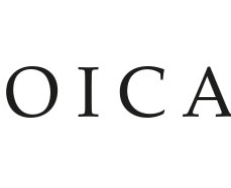 Thank you for your attention!